2020
01
ADD YOUR TITLE HERE
02
ADD YOUR TITLE HERE
content
03
04
ADD YOUR TITLE HERE
ADD YOUR TITLE HERE
01
ADD YOUR TITLE HERE
Add Your Title Here
01
The quick brown fox jumps over the lazy dog. The quick brown fox jumps over the lazy dog.
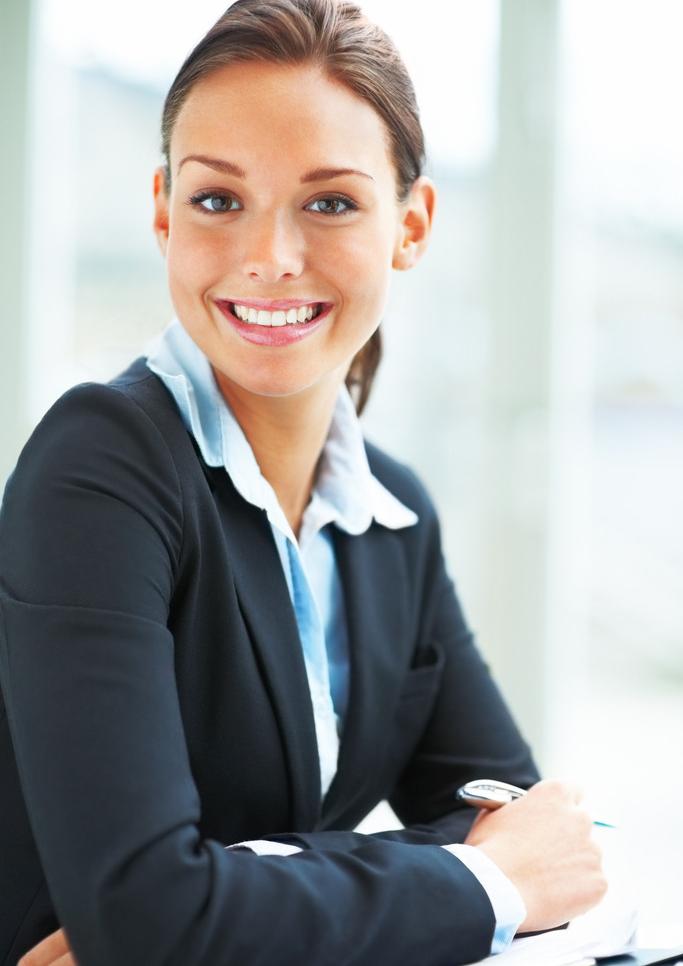 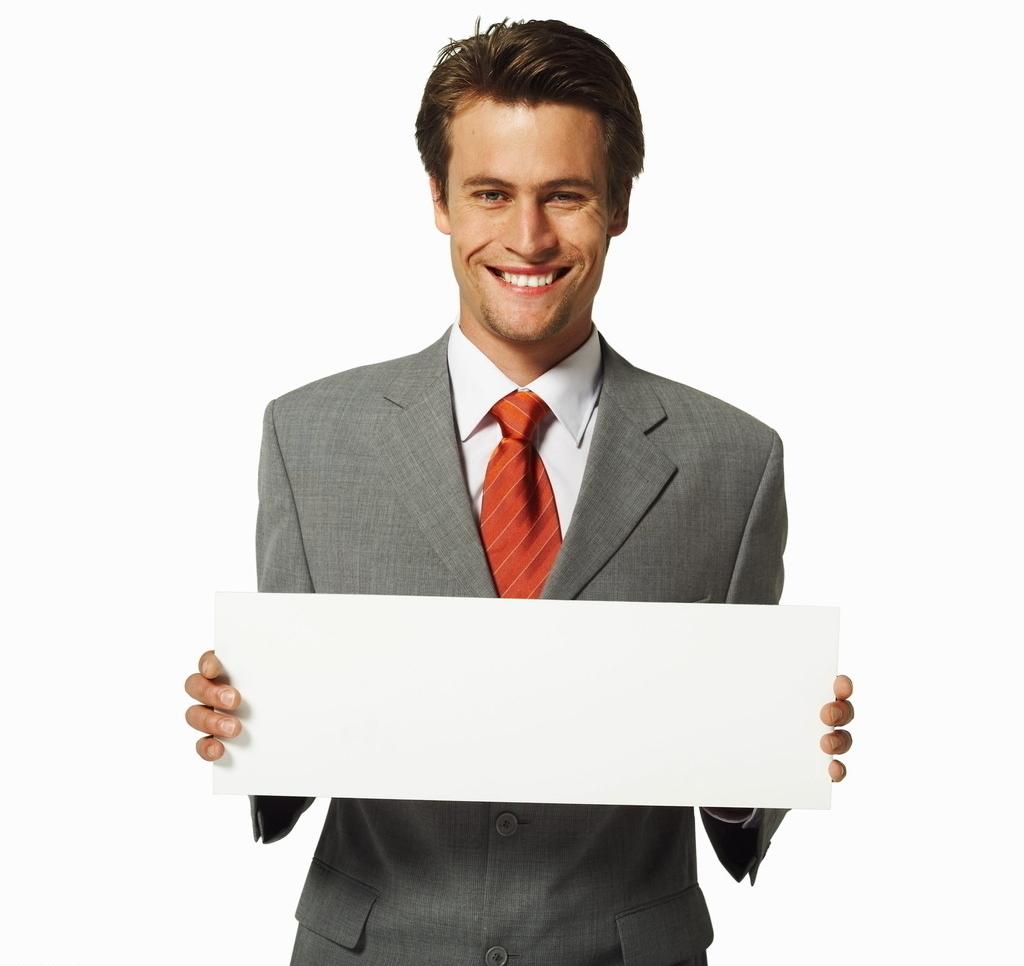 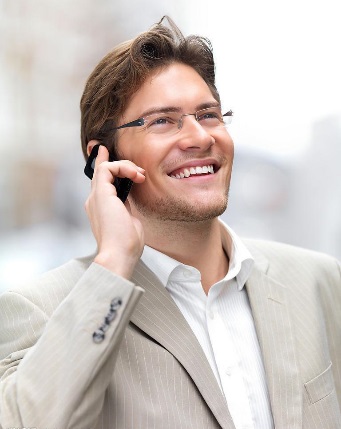 Your Title
Your Title
Your Title
The quick brown fox jumps over the lazy dog. The quick brown fox jumps over the lazy dog.
The quick brown fox jumps over the lazy dog. The quick brown fox jumps over the lazy dog.
The quick brown fox jumps over the lazy dog. The quick brown fox jumps over the lazy dog.
Add Your Title Here
02
The quick brown fox jumps over the lazy dog. The quick brown fox jumps over the lazy dog.
2016
TEXT HERE
TEXT HERE
TEXT HERE
The quick brown fox jumps over the lazy dog. The quick brown fox
The quick brown fox jumps over the lazy dog. The quick brown fox
The quick brown fox jumps over the lazy dog. The quick brown fox
Add Your Title Here
03
The quick brown fox jumps over the lazy dog. The quick brown fox jumps over the lazy dog.
The quick brown fox jumps over the lazy dog.
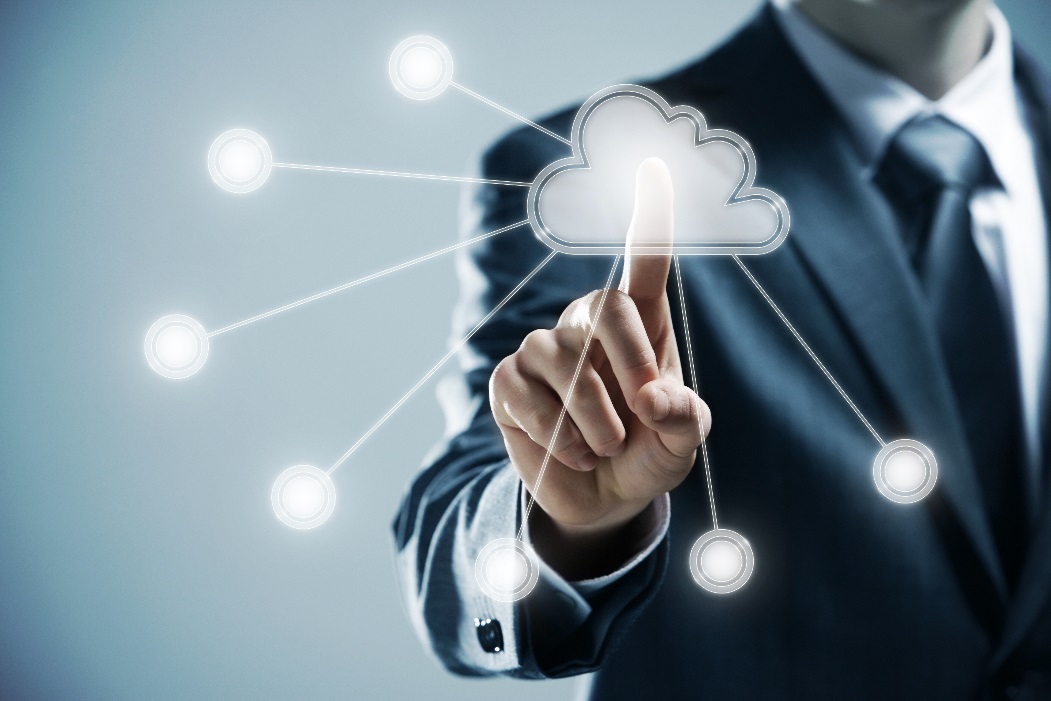 The quick brown fox jumps over the lazy dog.
The quick brown fox jumps over the lazy dog.
The quick brown fox jumps over the lazy dog.
02
ADD YOUR TITLE HERE
Add Your Title Here
01
TEXT HERE
The quick brown fox jumps over the lazy dog. The quick brown fox jumps over the lazy dog. The quick brown fox jumps over the lazy dog.
content
The quick brown fox jumps over the lazy dog.
TEXT HERE
The quick brown fox jumps over the lazy dog. The quick brown fox jumps over the lazy dog. The quick brown fox jumps over the lazy dog.
02
Add Your Title Here
TEXT HERE
The quick brown fox jumps over the lazy dog. The quick brown fox jumps over the lazy dog. The quick brown fox jumps over the lazy dog.
content
The quick brown fox jumps over the lazy dog.
TEXT HERE
The quick brown fox jumps over the lazy dog. The quick brown fox jumps over the lazy dog. The quick brown fox jumps over the lazy dog.
Add Your Title Here
03
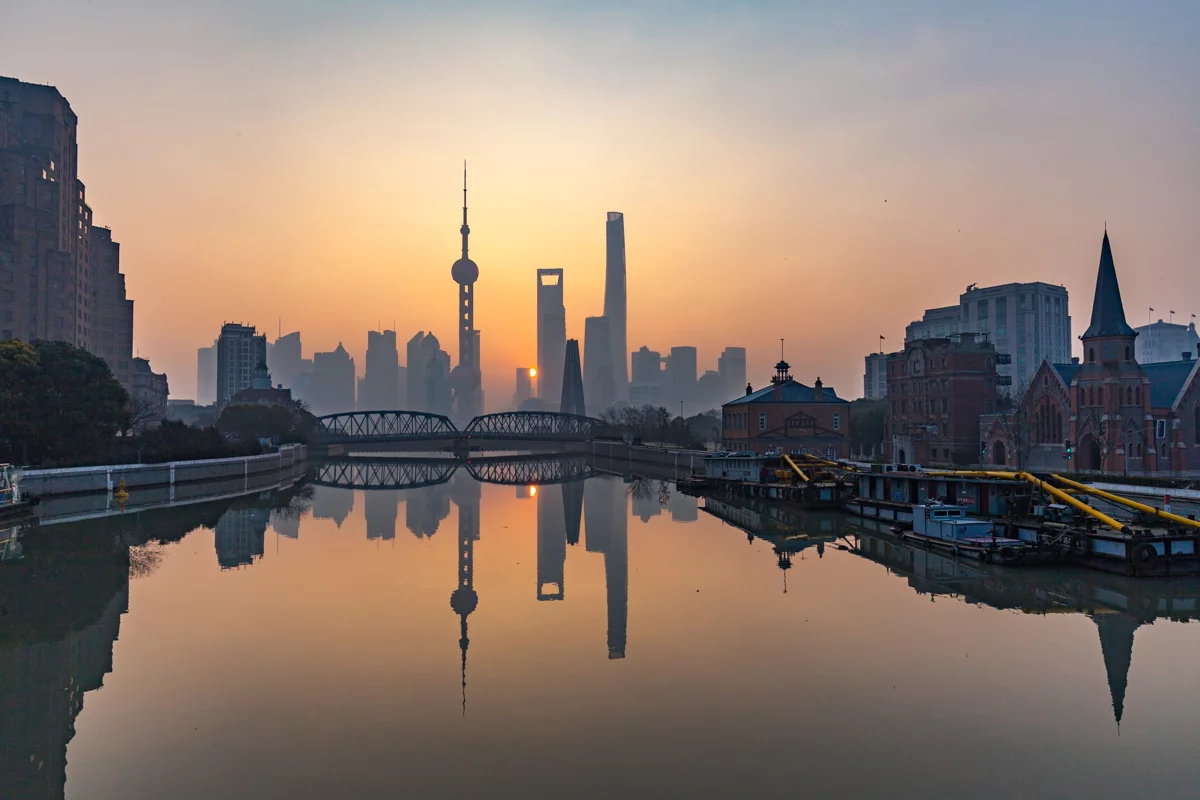 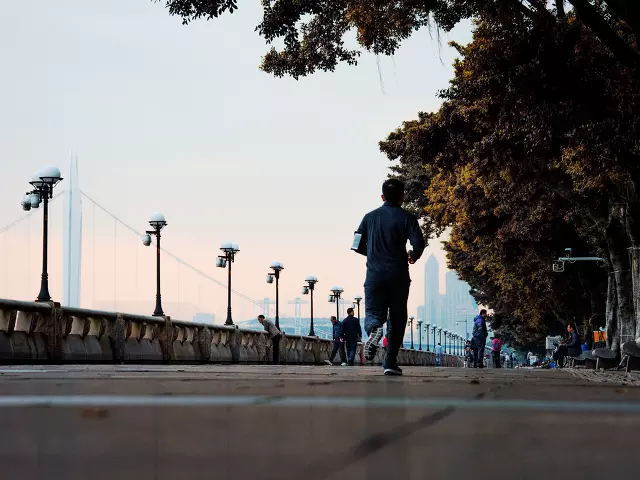 Your Title
your text here. your text here.
your text here.
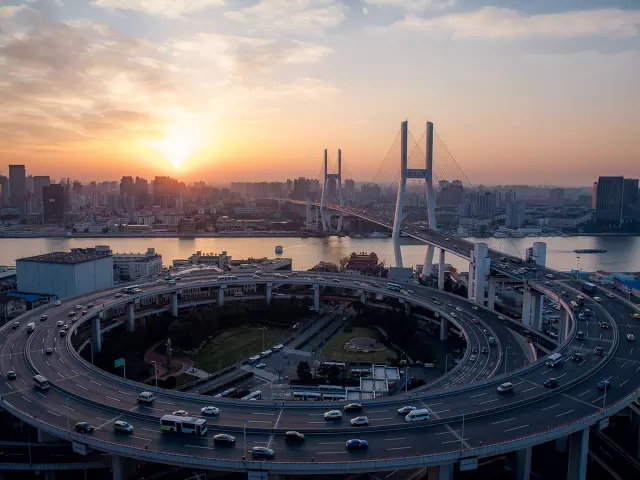 Your Title
your text here. your text here.
your text here.
03
ADD YOUR TITLE HERE
Add Your Title Here
01
The quick brown fox jumps over the lazy dog.
Your Title
Your Title
Your Title
Your Title
The quick brown fox jumps over the lazy dog. The quick brown fox jumps over the lazy dog.
The quick brown fox jumps over the lazy dog. The quick brown fox jumps over the lazy dog.
The quick brown fox jumps over the lazy dog. The quick brown fox jumps over the lazy dog.
The quick brown fox jumps over the lazy dog. The quick brown fox jumps over the lazy dog.
Add Your Title Here
02
The quick brown fox jumps over the lazy dog
Your Title
Your Title
Your Title
The quick brown fox jumps over the lazy dog
The quick brown fox jumps over the lazy dog
The quick brown fox jumps over the lazy dog
Add Your Title Here
03
The quick brown fox jumps over the lazy dog.
15%
55%
100%
your text here. your text here.
your text here.
your text here. your text here.
your text here.
your text here. your text here.
your text here..
04
ADD YOUR TITLE HERE
Add Your Title Here
01
text here
text here
text here
your text here. your text here.
your text here. your text here.
your text here. your text here.
your text here. your text here.
your text here. your text here.
your text here. your text here.
.
100
75
50
25
0
五月份
六月份
七月份
Add Your Title Here
02
The quick brown fox jumps over the lazy dog. The quick brown fox jumps over the lazy dog.
30%
The quick brown fox jumps over the lazy dog. The quick brown fox jumps over the lazy dog.
70%
The quick brown fox jumps over the lazy dog. The quick brown fox jumps over the lazy dog.
Add Your Title Here
03
30%
TEXT HERE
60%
The quick brown fox jumps over the lazy dog. The quick brown fox jumps over the lazy dog.
TEXT HERE
The quick brown fox jumps over the lazy dog. The quick brown fox jumps over the lazy dog.
The quick brown fox jumps over the lazy dog. The quick brown fox jumps over the lazy dog.
95%
TEXT HERE
Add Your Title Here
04
Your text
The quick brown fox jumps over the lazy dog. The quick brown fox jumps over the lazy dog.
text
text
Your text
The quick brown fox jumps over the lazy dog. The quick brown fox jumps over the lazy dog.
Your text
The quick brown fox jumps over the lazy dog. The quick brown fox jumps over the lazy dog.
Add your title here
text
The quick brown fox jumps over the lazy dog.
2020